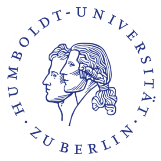 29. Jahrestagung der Gesellschaft für Neuropsychologie
Universität Oldenburg 18.09.2014 - 20.09.2014
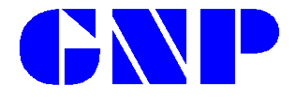 Apathiesymptome nach Schlaganfall:  
Eine Untersuchung von Einflussfaktoren und
 Abgrenzung zur Poststroke-Depression
Anima Pieper1, Inga-Marlen Pontow1, Anna Lewin-Richter1, Michael Jöbges2, Christa Letsch3, Katja Werheid1

1 Gerontopsychologie Humboldt Universität zu Berlin, 2 Neurologie Brandenburgklinik, 3 Neurologie Bad Segeberg bei Kiel
29. Jahrestagung der Gesellschaft für Neuropsychologie, Oldenburg, 2014
1
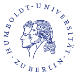 Einleitung
Depressionen nach Schlaganfall: ca. 30% der Patienten (Hackett, 2005)

Apathie nach Schlaganfall: 
wenig zur Häufigkeit bekannt (van Reekum, 2005)
Negative Effekte auf Rehabilitationsprozess (van Dalen, 2013)
Diagnostisch schwer abgrenzbar zur Depression (Adams, 2001; van Dalen, 2013) 

Ziel der vorliegenden Studie: 
      Analyse der Geriatrischen Depressionsskala (GDS-15): Apathie & Stimmungsitems
Faktorenstruktur der GDS-15
Häufigkeit selbstberichteter Apathiesymptome
Einflussfaktoren von Apathiesymptomen
29. Jahrestagung der Gesellschaft für Neuropsychologie, Oldenburg, 2014
2
[Speaker Notes: Analyse der Geri,…..DS 15 Items – Apathie /Stimmung

Faktorenstruktur
Häufigkeit selbstberichteter Apathiesymptome
Einflusfaktoren

Klinisch relevante Symptomatik - PSD]
Erhöhte Mortalität
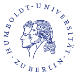 Methode
Longitudinalstudie 
193 Patienten
Einschlusskriterien:
Ischämischer Schlaganfall > 4 Wochen
Keine Aphasie; Token-Test > 12
Messinstrumente:
Geriatrische Depressionsskala (GDS-15) 
Alltagsfunktionen (Barthel-Index)
Statistische Methoden:
Hauptkomponentenanalyse zur Prüfung der Faktorstruktur der GDS-15
Lineare Hierarchische Regression
29. Jahrestagung der Gesellschaft für Neuropsychologie, Oldenburg, 2014
3
[Speaker Notes: Genauere Stichprobenbeschreibung?

GDS -15 Gesamtwert

Alltagsfunktionen (ADL)]
Erhöhte Mortalität
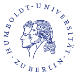 Ergebnisse
1. Faktorstruktur der GDS-15
29. Jahrestagung der Gesellschaft für Neuropsychologie, Oldenburg, 2014
4
[Speaker Notes: Genauere Stichprobenbeschreibung?

GDS -15 Gesamtwert

Alltagsfunktionen (ADL)]
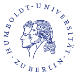 Ergebnisse
3. Einflussfaktoren von Apathiesymptomen
2. Häufigkeit selbstberichteter Apathiesymptome
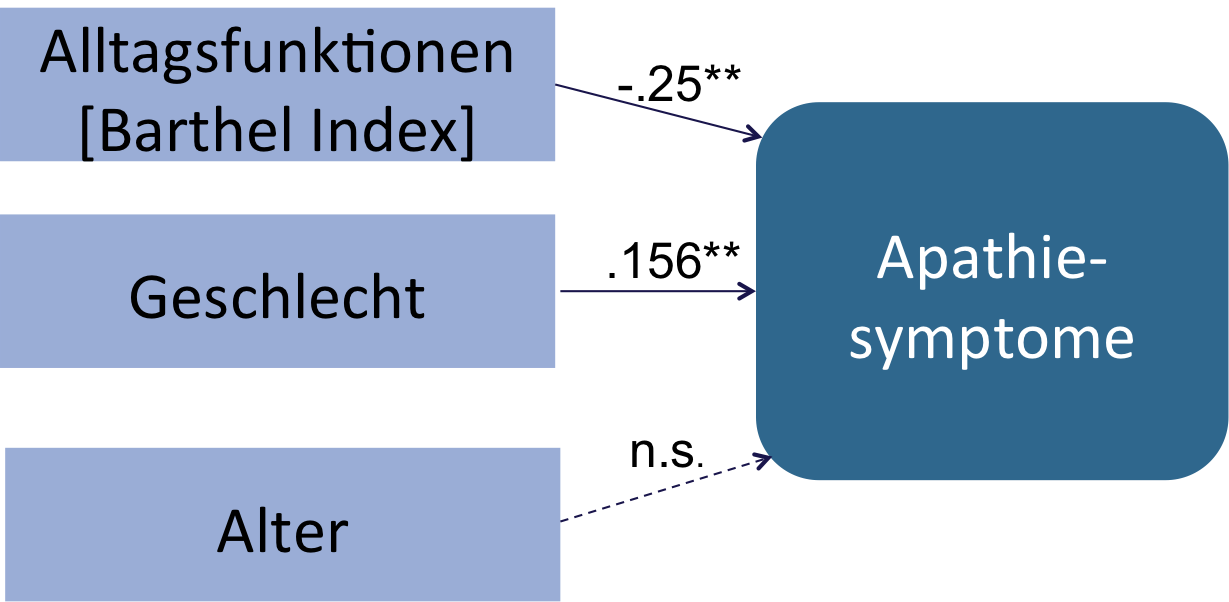 3.2. Einflussfaktor Alltagsfunktionen
3.1. Einflussfaktor Geschlecht
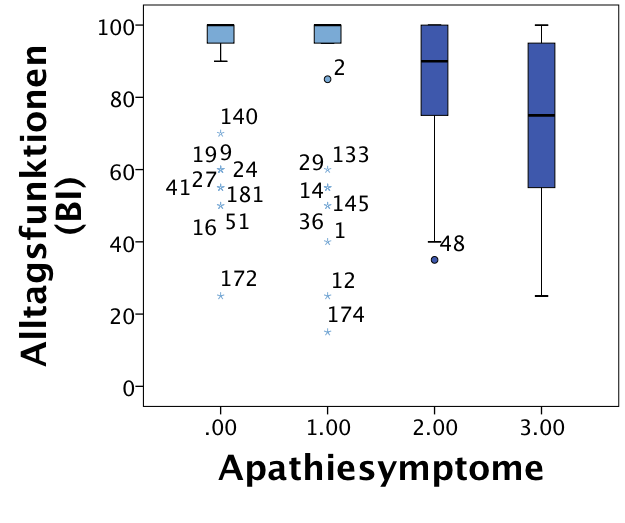 29. Jahrestagung der Gesellschaft für Neuropsychologie, Oldenburg, 2014
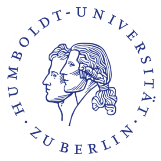 29. Jahrestagung der Gesellschaft für Neuropsychologie
Universität Oldenburg 18.09.2014 - 20.09.2014
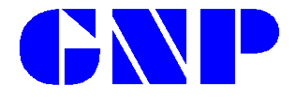 Apathiesymptome nach Schlaganfall:  
Eine Untersuchung von Einflussfaktoren und
 Abgrenzung zur Poststroke-Depression
Anima Pieper1, Inga-Marlen Pontow1, Anna Lewin-Richter1, Michael Jöbges2, Christa Letsch3, Katja Werheid1

1 Gerontopsychologie Humboldt Universität zu Berlin, 2 Neurologie Brandenburgklinik, 3 Neurologie Bad Segeberg bei Kiel 

	
 Kontakt: inga-marlen.pontow@cms.hu-berlin.de
29. Jahrestagung der Gesellschaft für Neuropsychologie, Oldenburg, 2014
6
Literatur
Adams, K. B. (2001). Depressive symptoms, depletion, or developmental change? Withdrawal, apathy, and lack of vigor in the geriatric depression scale. Gerontologist, 41(6), 768-777. 

Hackett, M. L., & Anderson, C. S. (2005). Predictors of depression after stroke: a systematic review of observational studies. Stroke, 36(10), 2296-2301.

van Dalen, J. W., Moll van Charante, E. P., Nederkoorn, P. J., van Gool, W. A., & Richard, E. (2013). Poststroke apathy. Stroke, 44(3), 851-860.

van Reekum, R., Stuss, D. T., & Ostrander, L. (2005). Apathy: why care? Journal of Neuropsychiatry and Clinical Neurosciences, 17(1), 7-19.
29. Jahrestagung der Gesellschaft für Neuropsychologie, Oldenburg, 2014
7